Evaluation of Safe Resection Guideline 
for Preventing Post-hepatectomy Liver Failure 
after Right Hepatectomy  for Hepatocellular Carcinoma
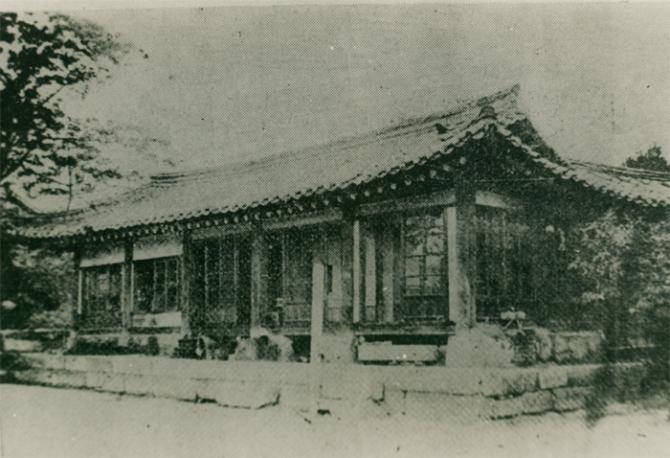 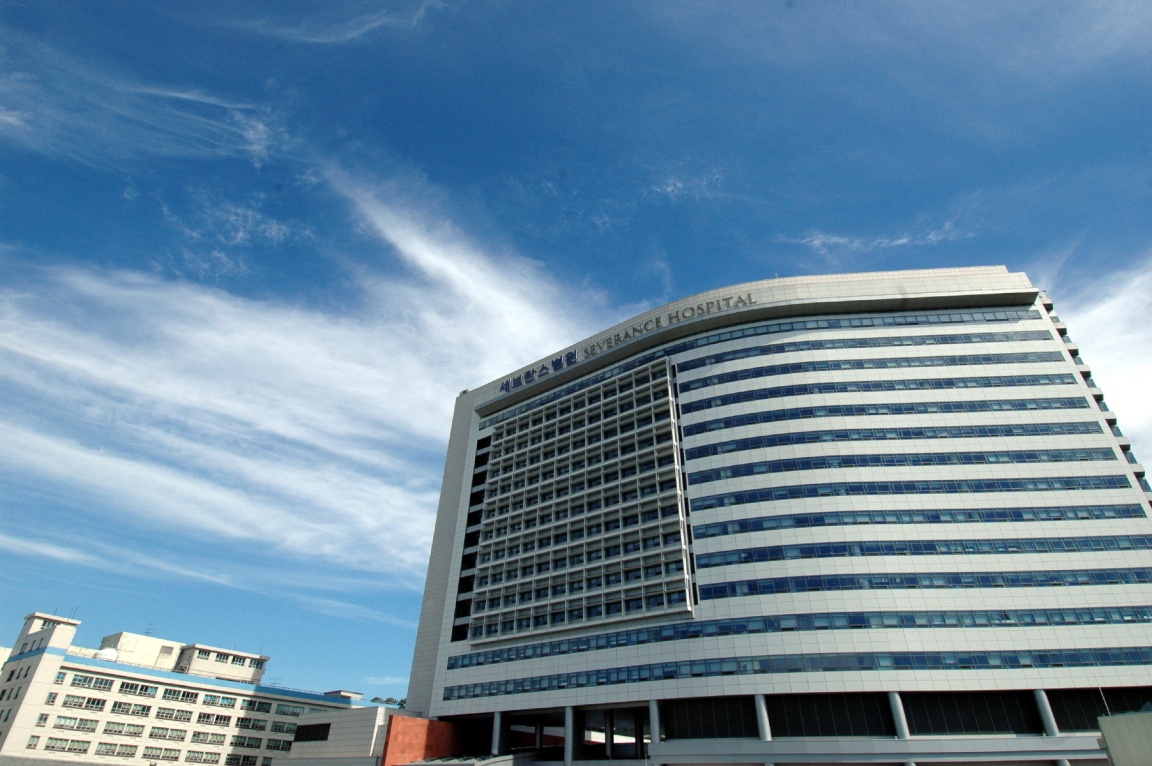 Seok Jeong Yang*, Dai Hoon Han, Gi Hong Choi,
Jin Sub Choi

Division of Hepatopancreaticobiliary Surgery, Department of Surgery, Severance Hospital, Yonsei University College of Medicine, 
Yonsei University Health System, Seoul, Korea
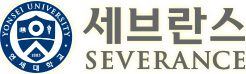 [Speaker Notes: Thanks chairman and Good afternoon everyone, Today, My topic is  selecting practical predictors for postheptectomy liver failure.]
Considerations for liver resection
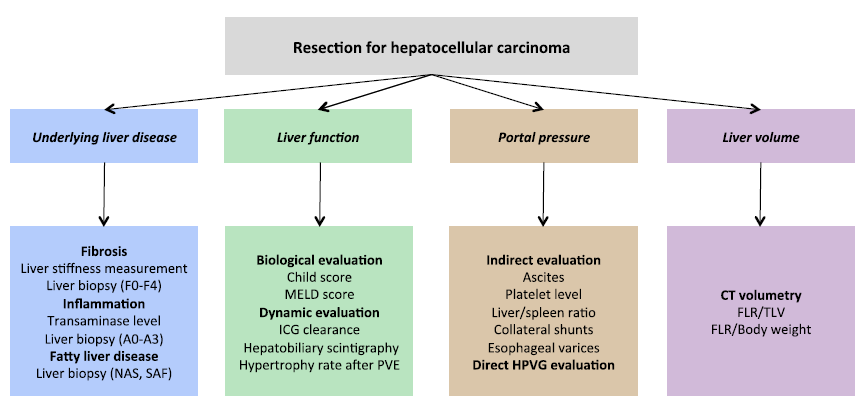 1.
3.
2.
4.
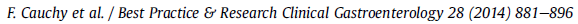 [Speaker Notes: When we plan to  liver resection for HCC, we should consider underlying liver fibrosis, liver function, portal pressure and remnant liver volume. Although there is different preference, surgeons usually use liver stiffness measurement(LSM), ICG clearance, platelet count and CT volumetry to assess each subject. So, I gonna review these parameters shortly, then let me introduce my study.]
Guide 1. ICG clearance
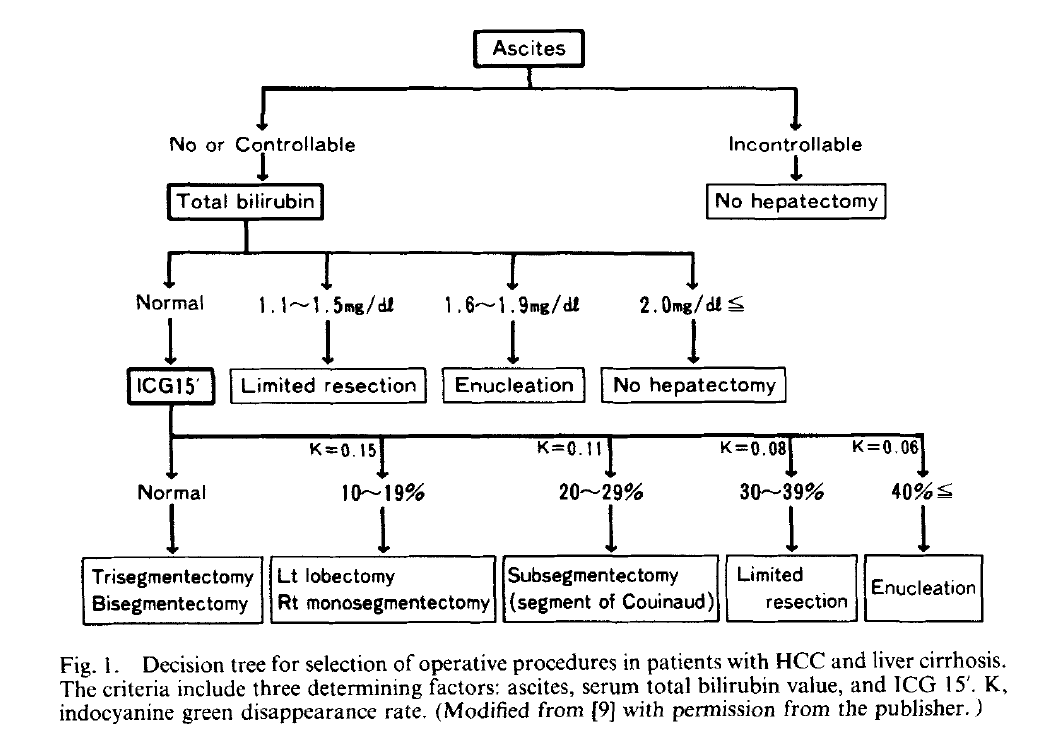 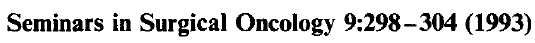 [Speaker Notes: One of the most popular guideline for heptectomy  is Makuuchi’s decision tree based on bilirubin level and ICG clearance. But, as we know, suggested bilirubin level is too tight and ICG clearance can be affected by many factors. So We need to update this 23 years old guidleline to keep pace with recent advancement of medicine.]
Guide 2. Platelet count  (150,000)
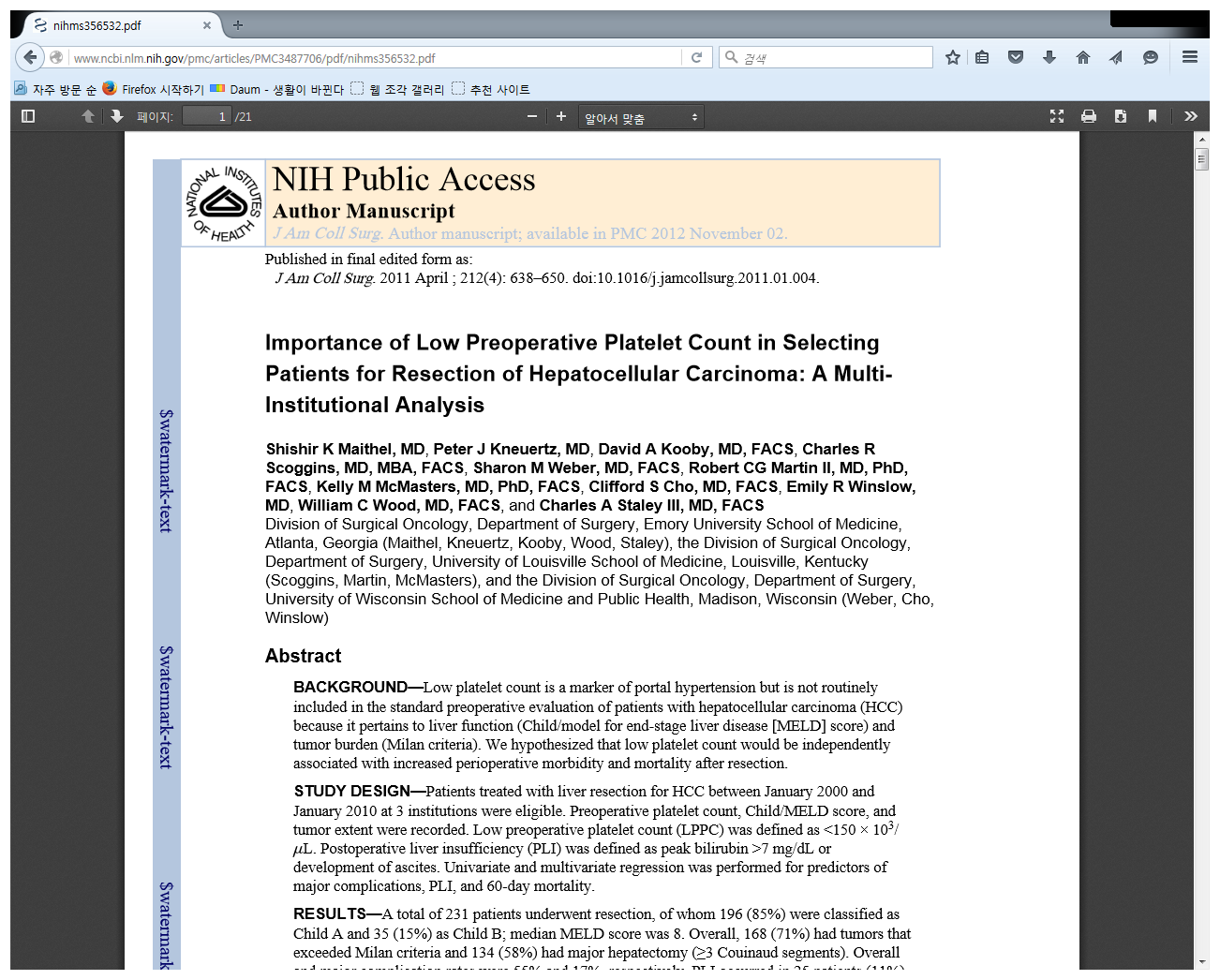 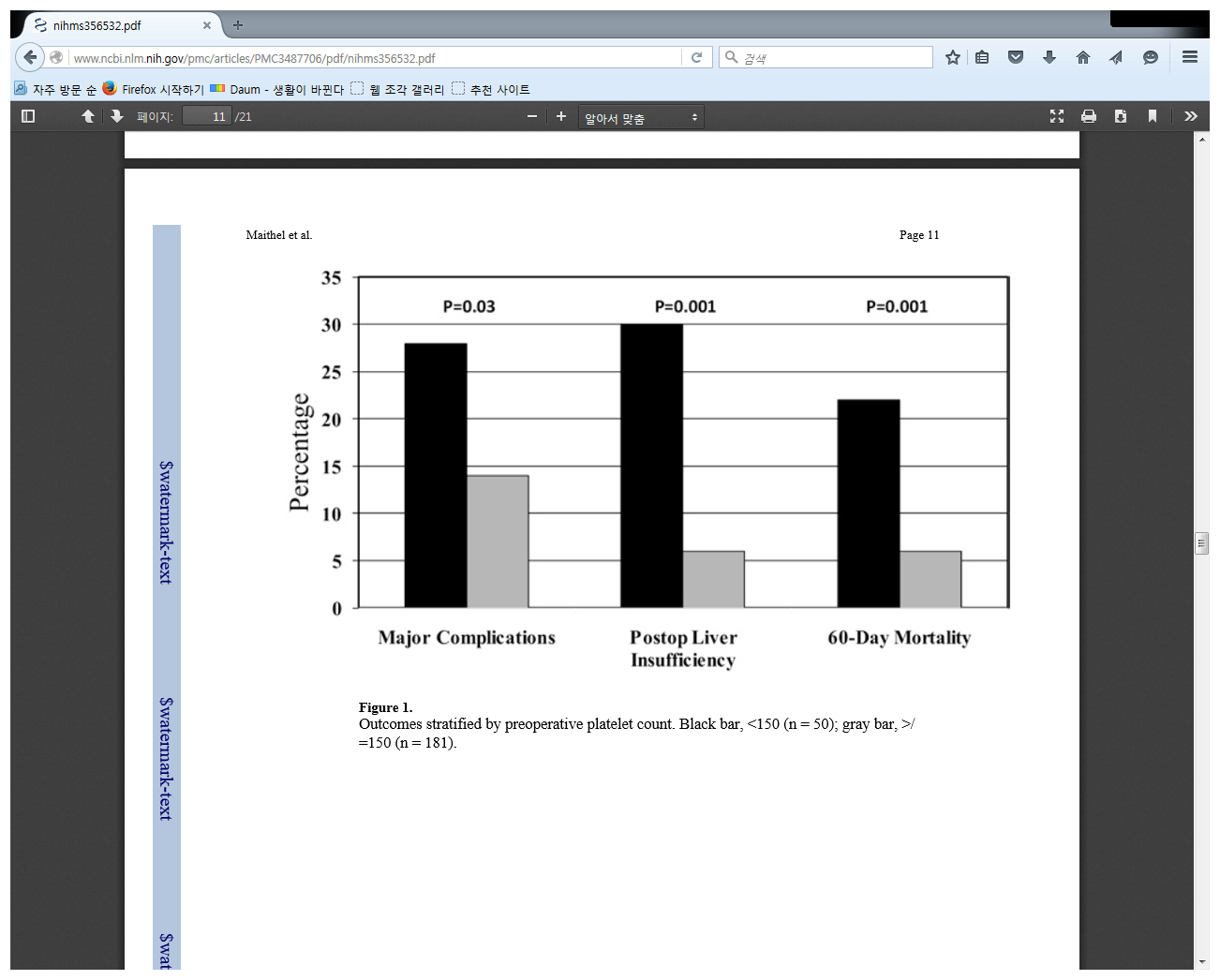 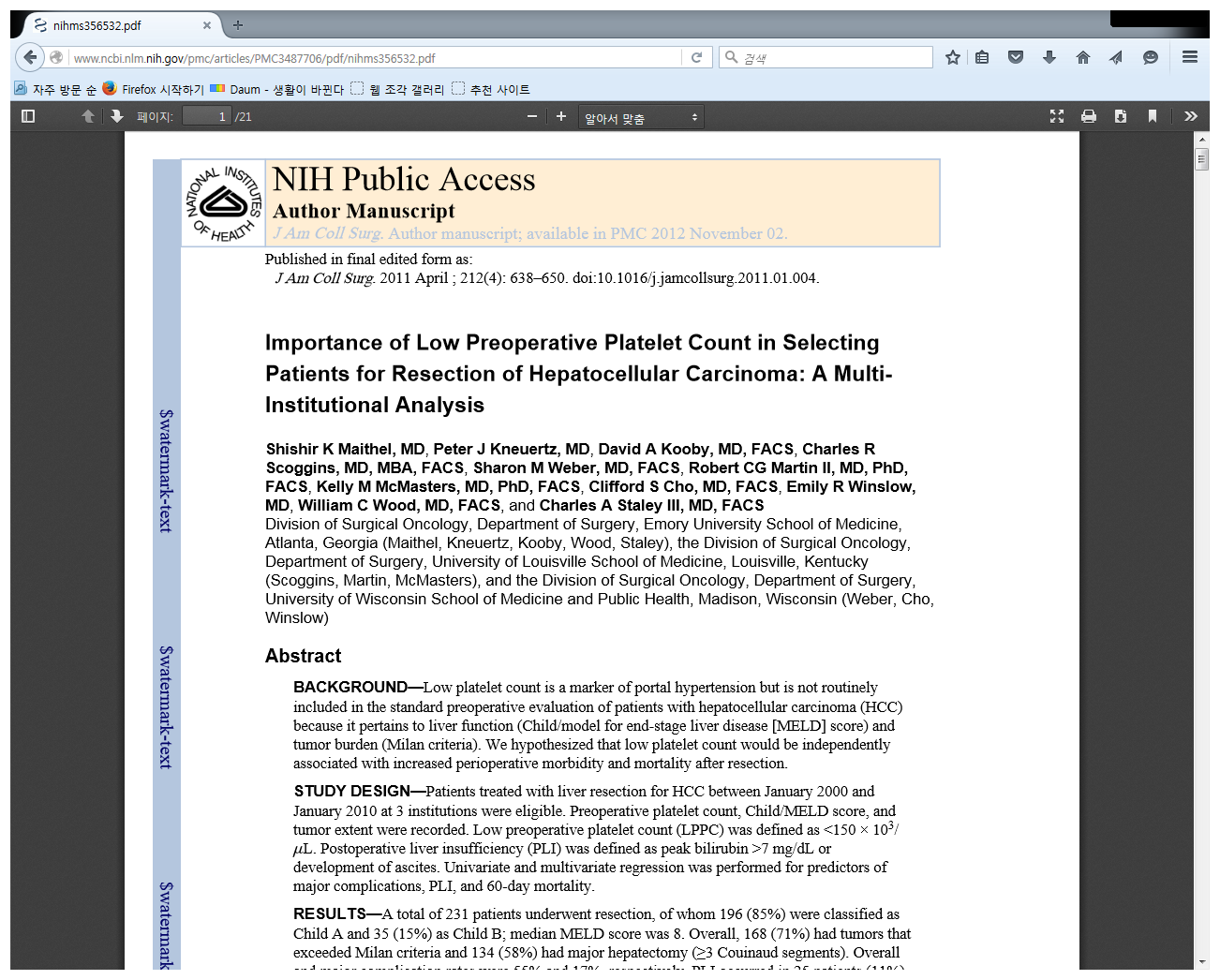 [Speaker Notes: Next parameter is Platelet count. At 2011, Dr. Maithel reported multicenter study, the result is peroperative PLT count 150,000 per microL is cut-off value for the probability of major complications, liver failure and 60 day mortality. But, this value seemed to be too high to abandone any hepatectomy.]
Guide 3. Liver Stiffness Measurement
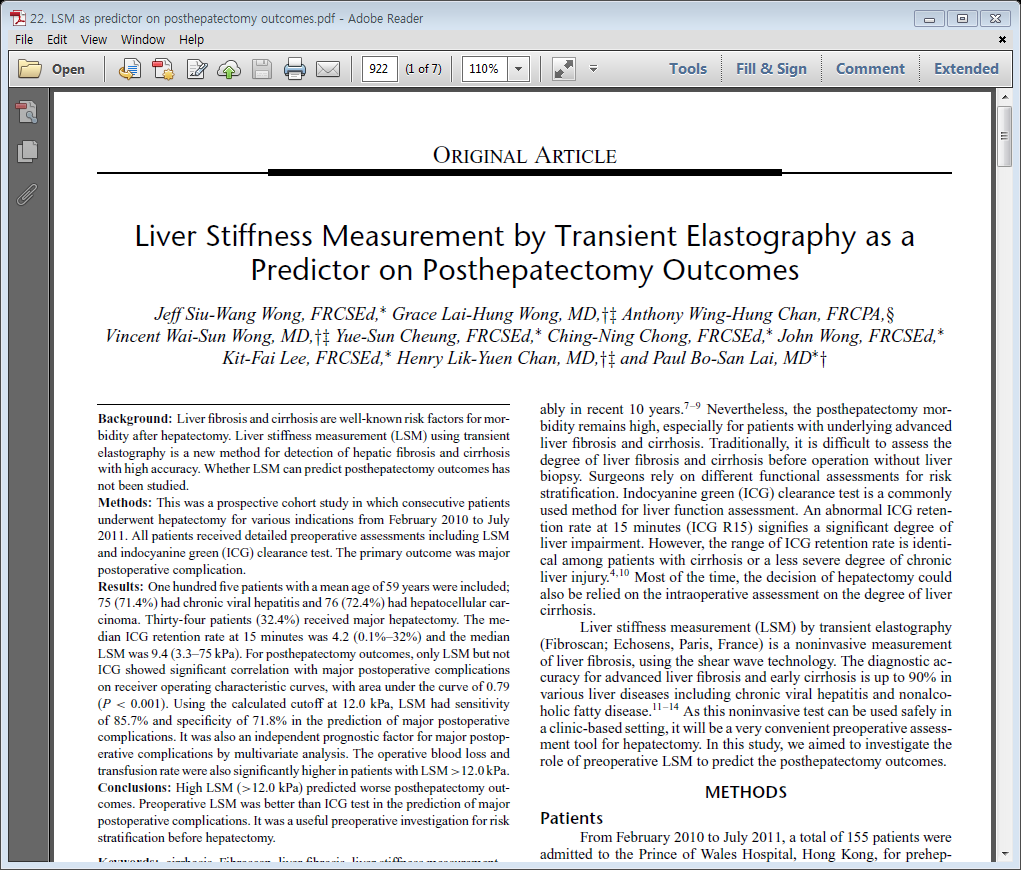 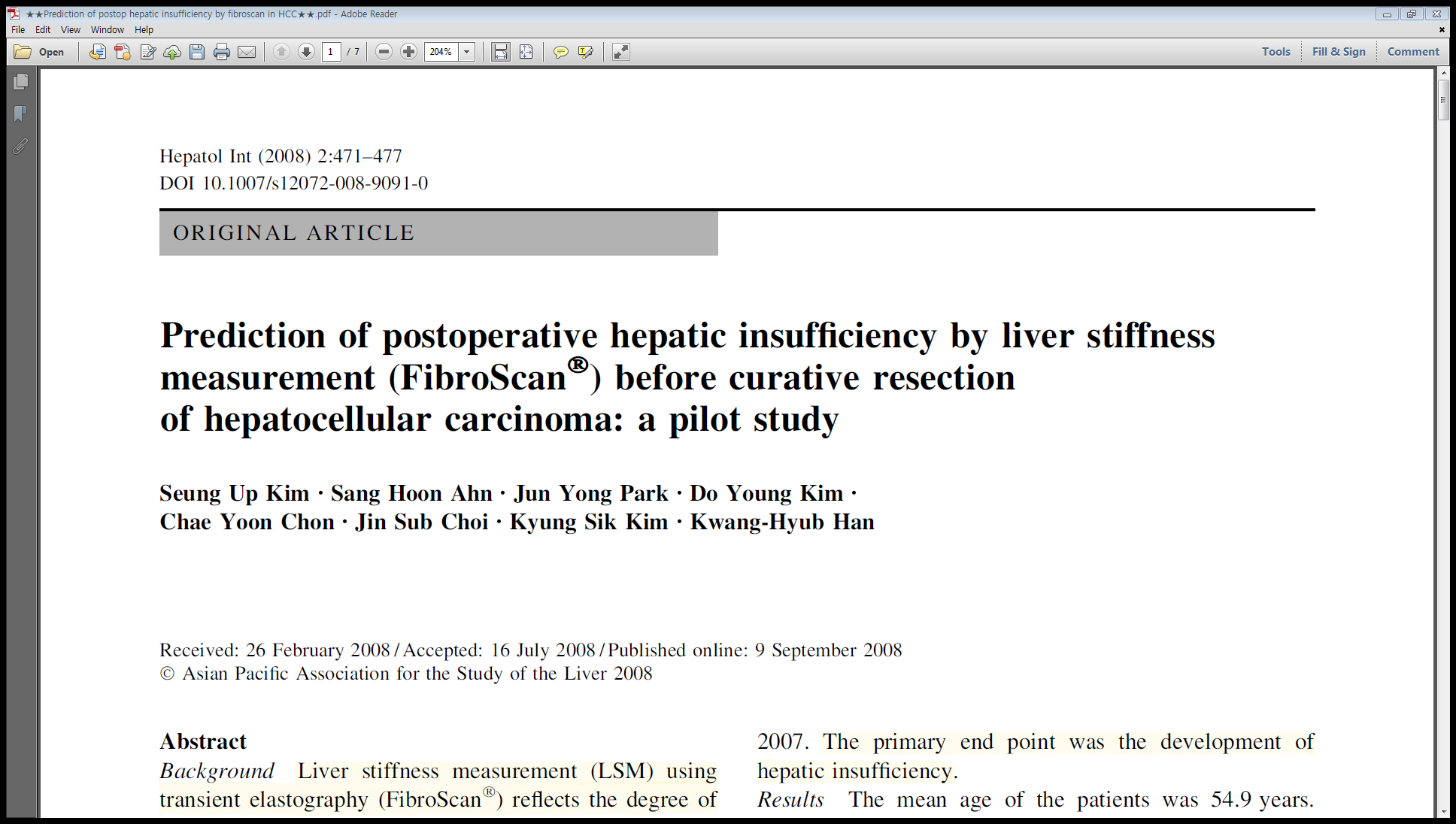 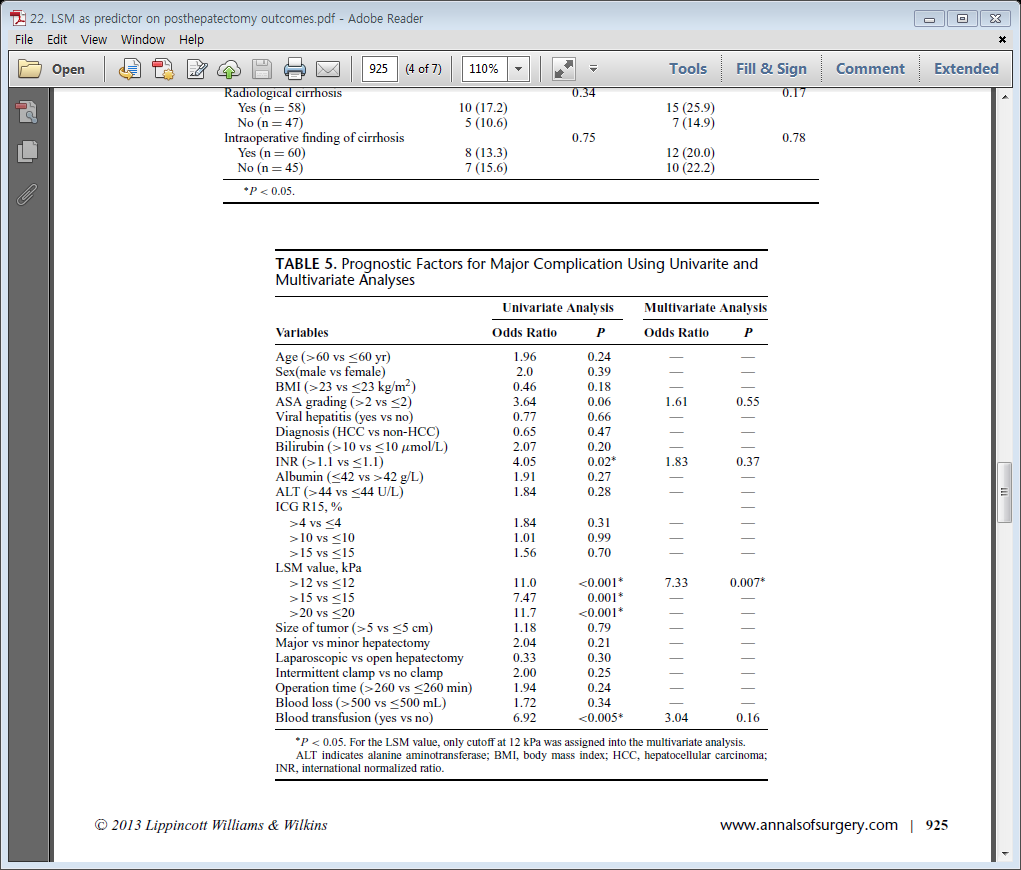 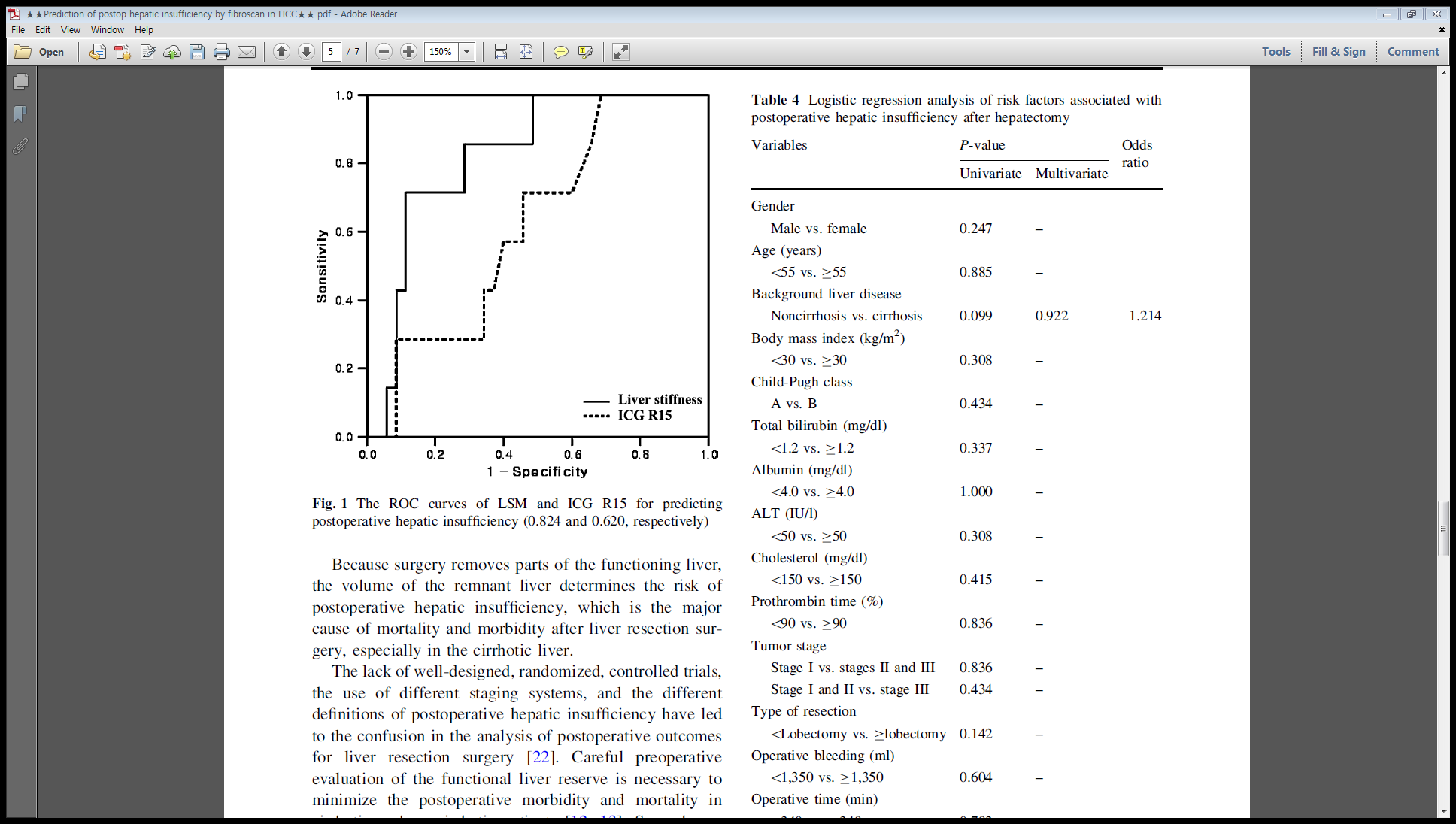 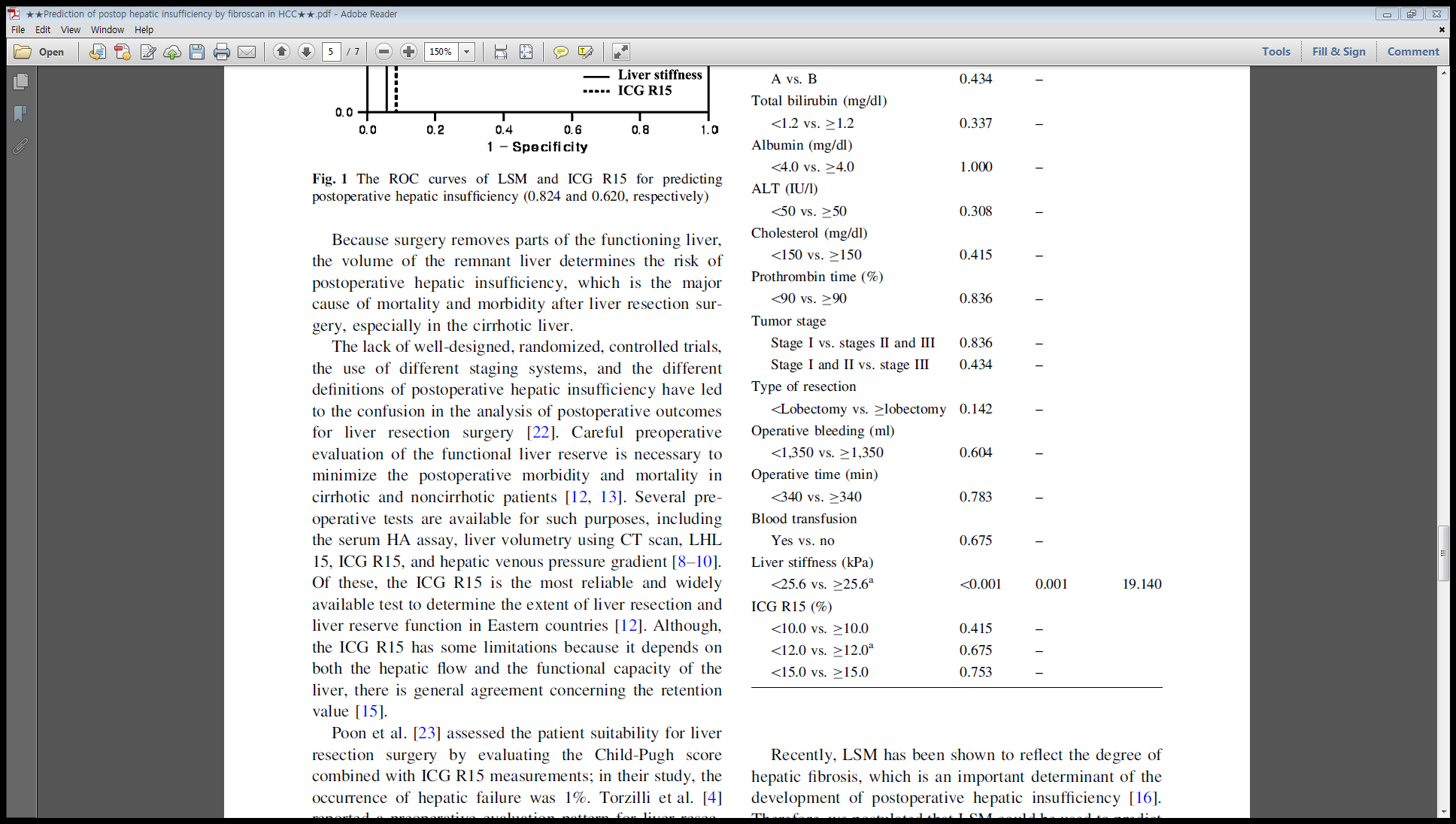 Annals of Surgery  Volume 257, Number 5, May 2013
[Speaker Notes: Liver stiffness measurement by fibroscan is relatively recent item. Many researchers revealed that the Fibroscan score can reflect accurate pathologic liver fibrosis degree and portal HTN. 
In Korea, Professor Kim and collegues reported Fibroscan score 25 is critical level related to severe postoperative hepatic insufficiency. At 2013, Dr. Wong also mentioned fibroscan score 12 is the single prognostic factor for major complication in the multivariate ananlysis. But, These studies used different definition of posthepatectomy liver failure and contained various extent of hepatectomy, So that’s why the cut-off value is quite difference from the study to study.]
Guide 4. Remnant liver volume
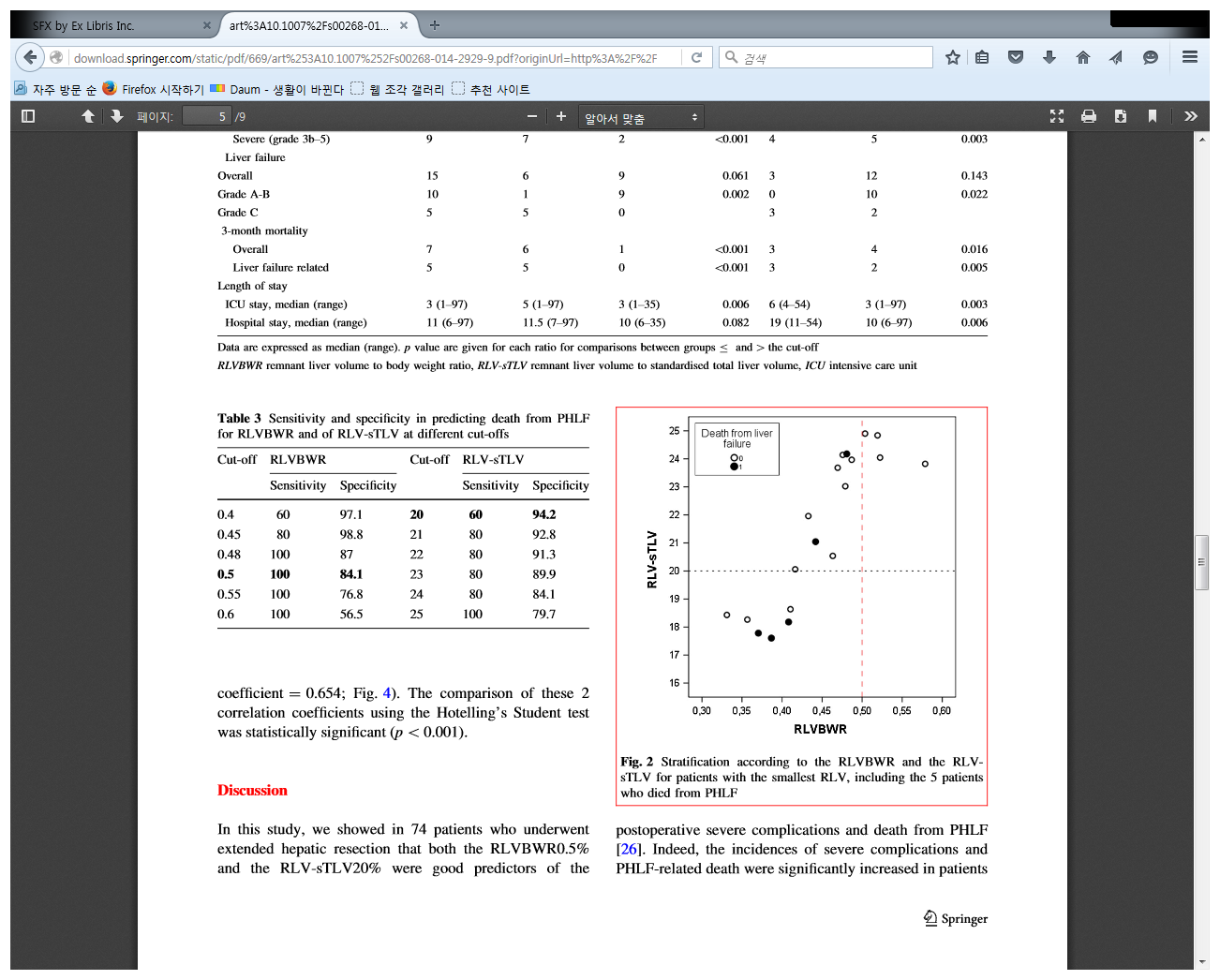 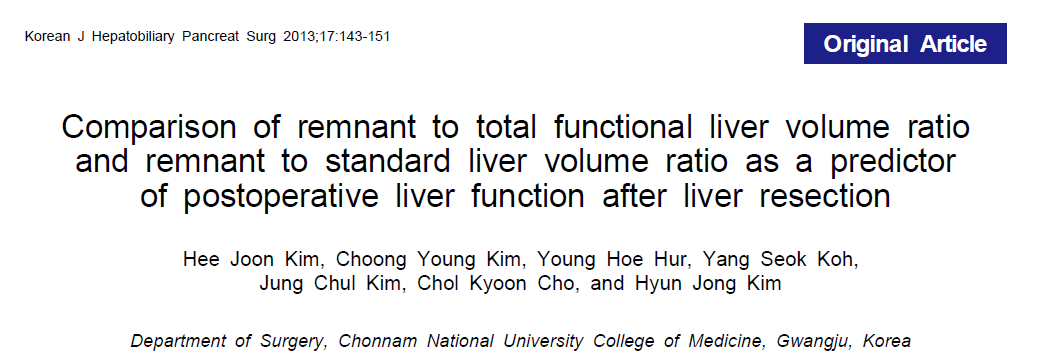 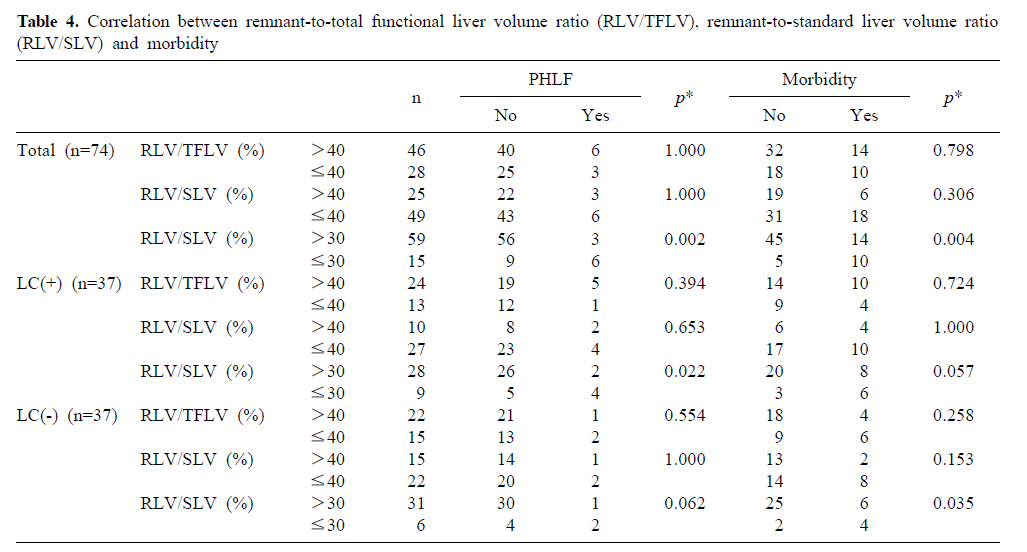 [Speaker Notes: The last parameter is remnant liver volume. In general, we know remannt liver volume should be more than at least 20% of total liver volume in non-disease liver. And Recent studies are saying that remnant liver volume to body weight ratio 0.5 or to standard liver volume ratio 30% , which reported by Dr kim from Chonnam national university, are more accurate than to total liver volume to predict liver failure. But for diseased liver, I think we don’t have enough evidence to decide safe remannt liver volume.]
Evaluation of Safe Guideline 
to Prevent Postoperative Liver Failure  
after Major Hepatectomy
ICG clearance
Platelet count
Liver stiffness measurement
Remnant liver volume 

- According to Extent of Hepatectomy
[Speaker Notes: So, We tried to evaluate appropriate cut-off levels of these four parameters according to extent of hepatectomy to prevent posthepatectomy liver failure(PHLF)]
Evaluation of Safe Guideline to Prevent Posthepatectomy Liver Failure - For Right Hepatectomy -
Material and Method

From January 2007 to December 2013

Right hepatectomy for Hepatocellular Carcinoma

Preoperative work-up by Fibroscan® and ICG R15

Check residual volume with Voxel ® 

Posthepatectomy Liver Failure(PHLF) by criteria of International Study Group of Liver Surgery(ISGLS)
[Speaker Notes: As a first step, we designed retrospective study from January 2007 to December 2013, confined to right hepatectomy for HCC, the PHLF was defined as international study group of liver surgery(ISGLS) criteria.]
Patient Selection
2007.3~2013.12
Liver resections for HCC
N =835
Exclusion
 633 cases other than Right hepatectomy
Right hepatectomy
 N = 202
Exclusion
 1) 106 cases absence of Fibroscan®, ICG R15, CT volumetry 
2) 5 cases invalid data for PHLF
N = 90
[Speaker Notes: During study period, 202 patients were underwent right hepatectomy for HCC. Among them we only included 90 cases who had all four parameters and enough data to estimate PHLF.]
Grading of Posthepatectomy Liver Failure by ISGLS
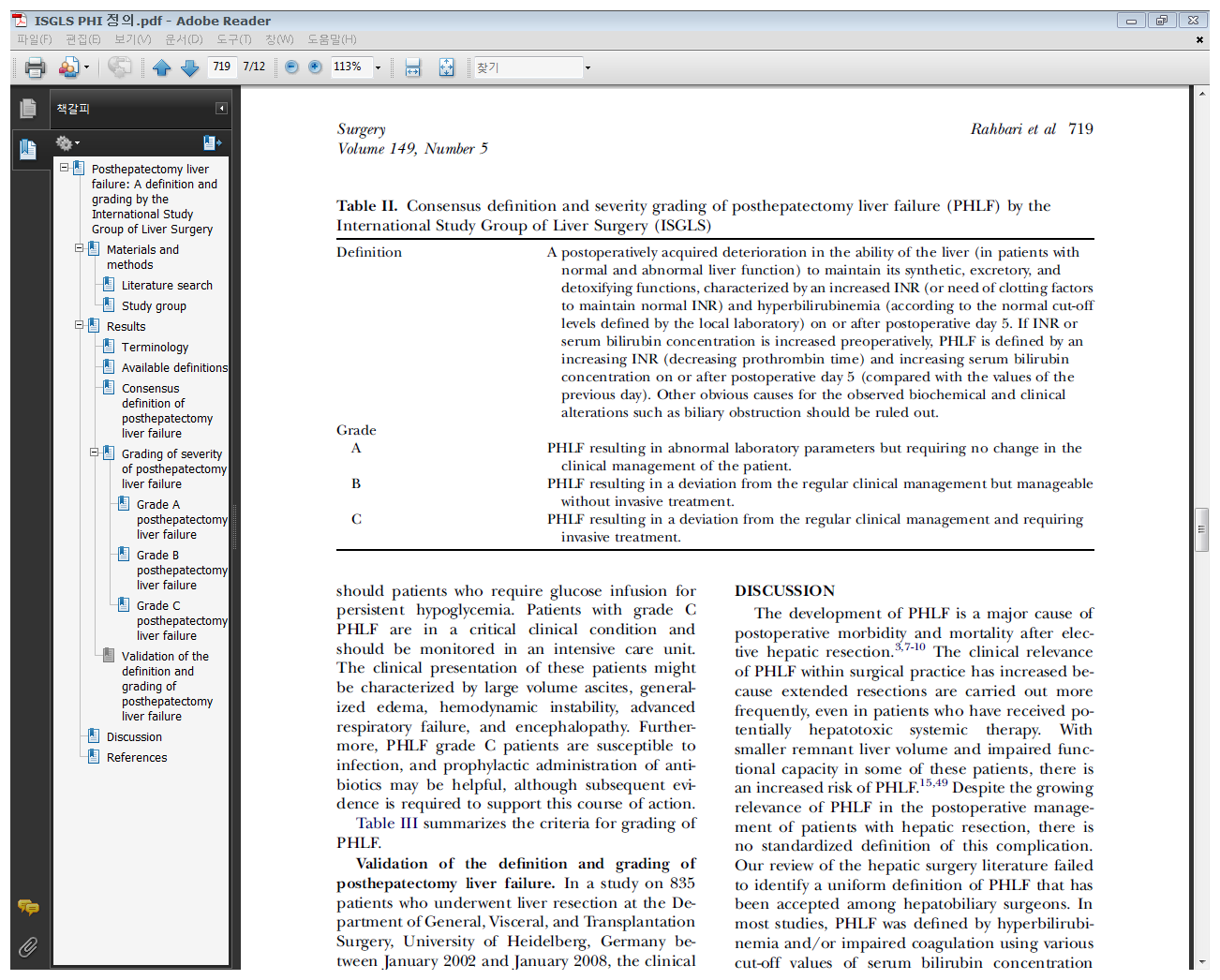 Clinical Relevant PHLF
[Speaker Notes: ISGLS categorized PHLF as grade A, B, C. Grade A is just when there are abnormal INR or bilirubin level at POD 5 without any clinical implication. So We divided study group to No PHLF or grade A and Grade B or C group, then we named grade B or C as clinical relevant PHLF.]
Demographics (1)
[Speaker Notes: The Demographics of this study is here. The median value of PLT is 175, biliruin level was 0.7, ICG R15 was 9.2, Fibroscan score was 12.3, Remannt liver volume to total liver volume ratio was 39.3 and Remnant liver volume to Body weight ratio was 0.69. But as you see, there were wide ranges of each parameters.]
Demographics (2)
[Speaker Notes: About 72% patients had more than fibrosis or cirrhosis by pathologic report.  26.6% patient had PHLF, among them Grade B was 12.2%, Grade C was 4.4%. The in hospital mortality was 3.3% and about 10% of total patients died by HCC or liver disease progression within1 year after surgery.]
Clinical factors for Posthepatectomy Liver Failure(PHLF) after Right hepatectomy
[Speaker Notes: When we compared the clinical relevant PHLF group to No CR PHLF group. Platelet count, total bilirubin level, Fibroscan score and remnant liver volume showed statistical significan difference. But ICG clearance did not.]
ROC curves and Cut-off values for Clinical relevant PHLF after Right hepatectomy (1)
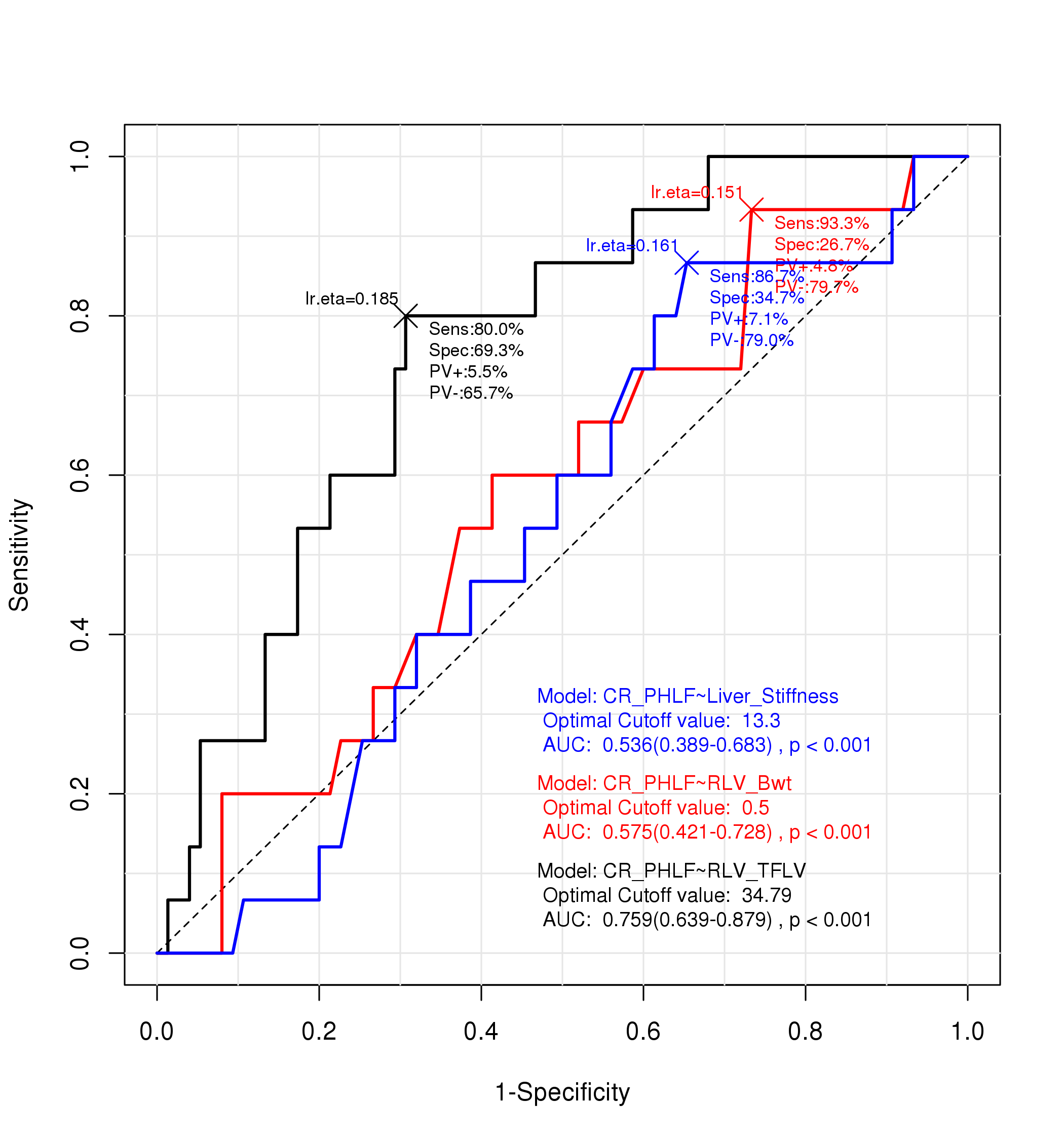 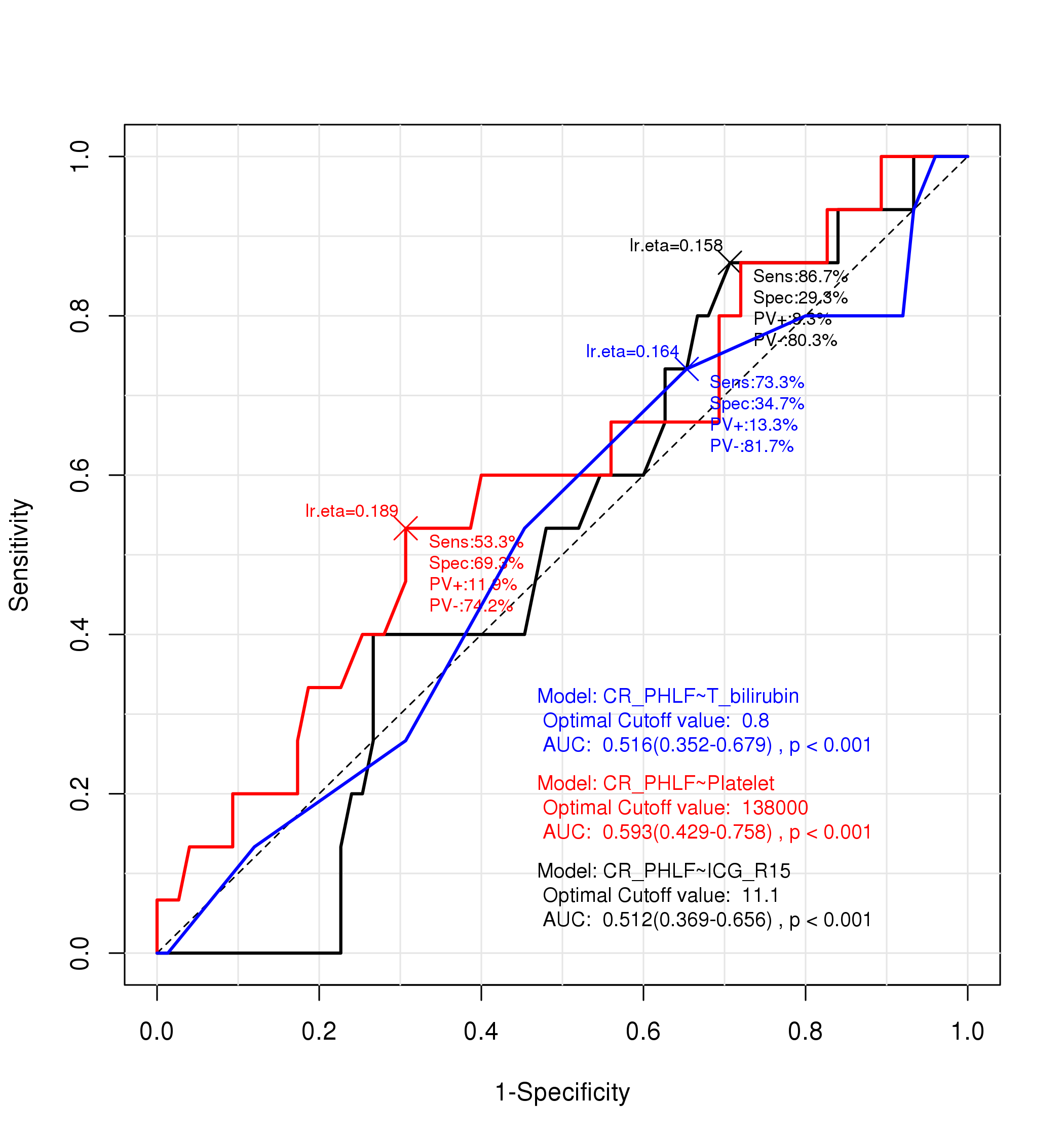 [Speaker Notes: To determine cut-off levels of each items, We drawed ROC curves. As you see, RLV to TFLV has widest area under curve and the cut-off value was about 35%. And PLT count showed the second wide area under curve and the cuf-off is 138.]
Validation of new criteria for expectation of Clinical Relevant PHLF after Right hepatectomy (1)
[Speaker Notes: Among those criteria, the Platelet count 138 and  RLV to TFLV ratio 34.79 % are only proven risk factor by multivariable analysis. And we can expect CRPHLF prevalence with those two parameter.]
Validation of new criteria for expectation of Clinical Relevant PHLF after Right hepatectomy (2)
[Speaker Notes: Those two parameters are the discriminating factor for PHLF, CR-PHLF, more than Grade III complication prevalences.]
Evaluation of Safe Guideline to Prevent Posthepatectomy Liver Failure in Hepatocelluar Carinoma Patients -  For Rt. Hepatectomy -
Conclusions
1. Platelet count, total bilirubin, liver stiffness measurement, residual liver volume to      body weight ratio or total functional liver volume are significantly related to posthepatectomy liver failure after right hepatectomy

2. Platelet count <138 ×109/L and RLV/TFLV (%) < 34.79 are most effective predictors for clinical relevant posthepatectomy liver failure


Limitations
Retrospective study, selection bias

Further investigation is needed to subgroup analysis and multicenter study.
[Speaker Notes: Conclusions ~~, 
But A strong selection bias is a crucial handicap of this retrospective study. I mean the enrolled patients seemed to be appropriate subjects or inevitable cases for right hepatectomy eventhough they had abnormal level of each parameters.
And, The concept of grade B PHLF of ISGLS is too broad, sometimes we can accept the grade B PHLF, So, Grade C  subgroup analysis is necessory but the cases of grade C was just 4.. So, We need multicenter study.]
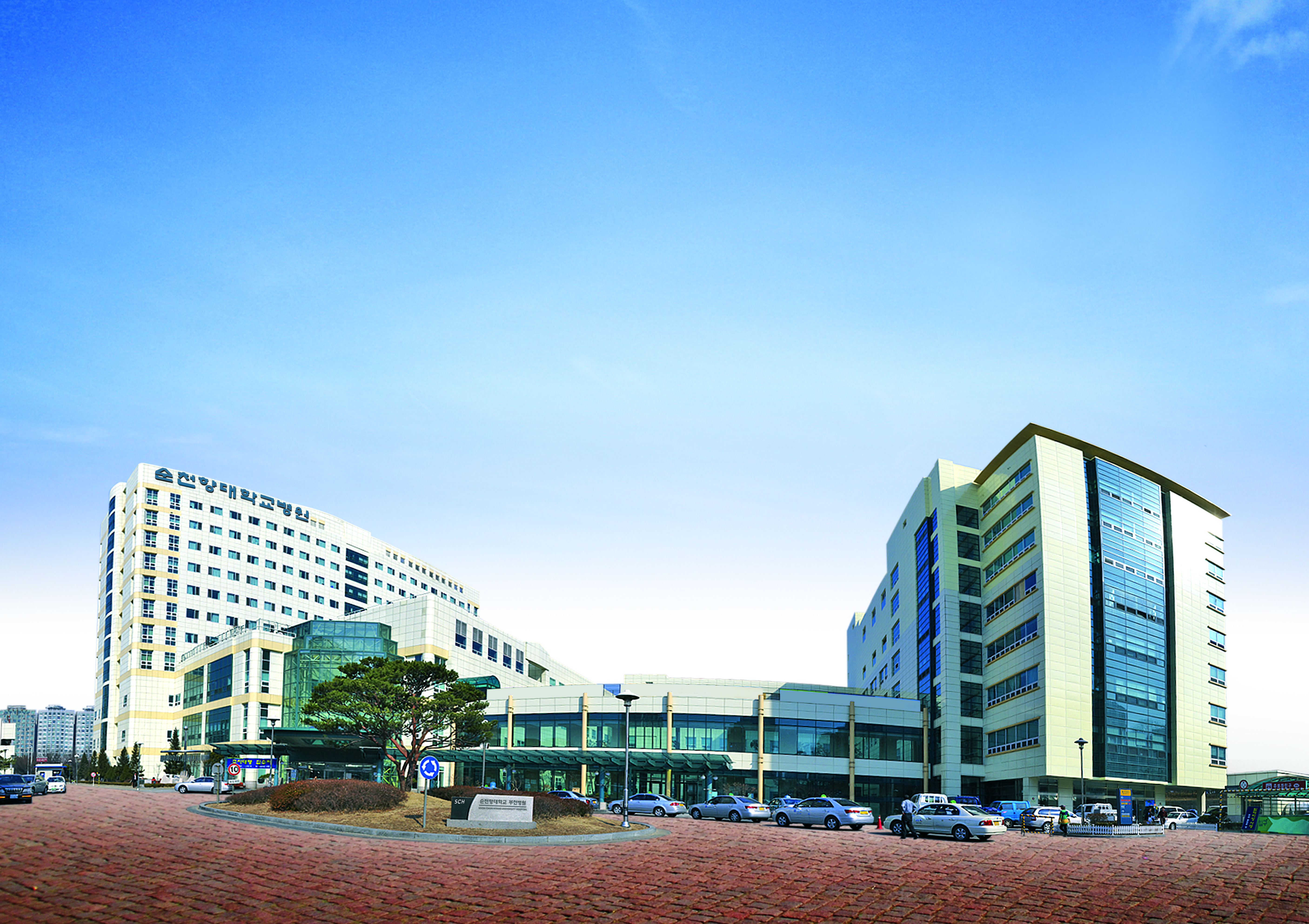 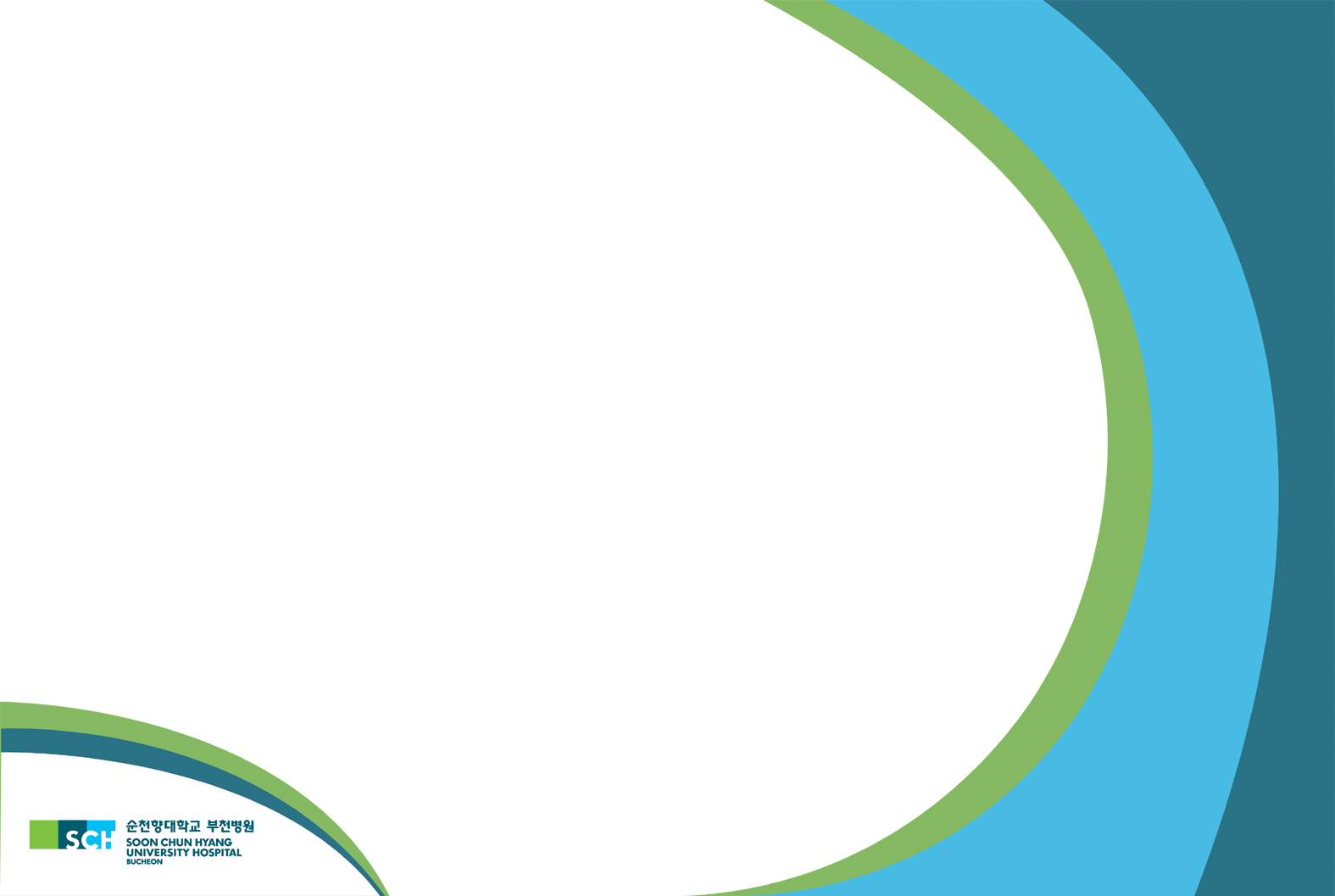 Thanks for your attentions
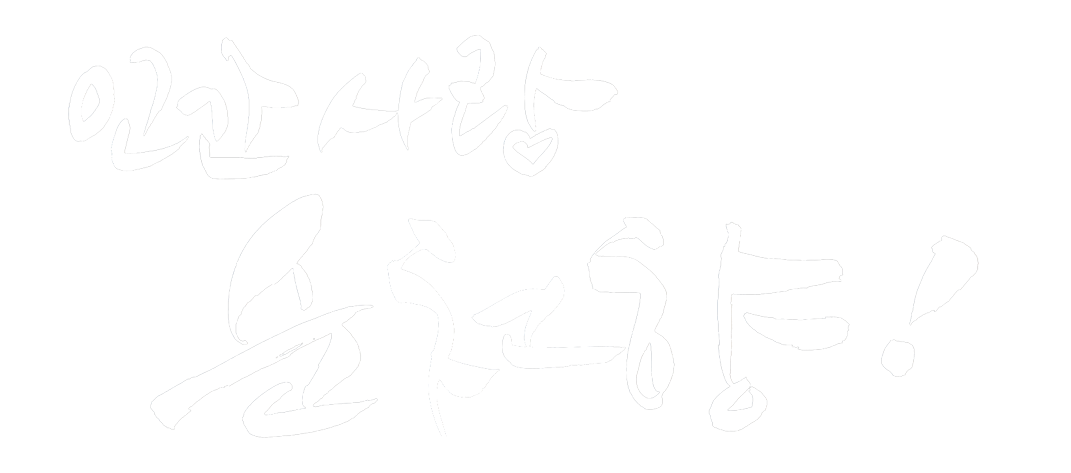 ROC curves and Cut-off values for Clinical relevant PHLF after Right hepatectomy (2)
In LSM ≥ 11 kPa
In LSM < 11 kPa
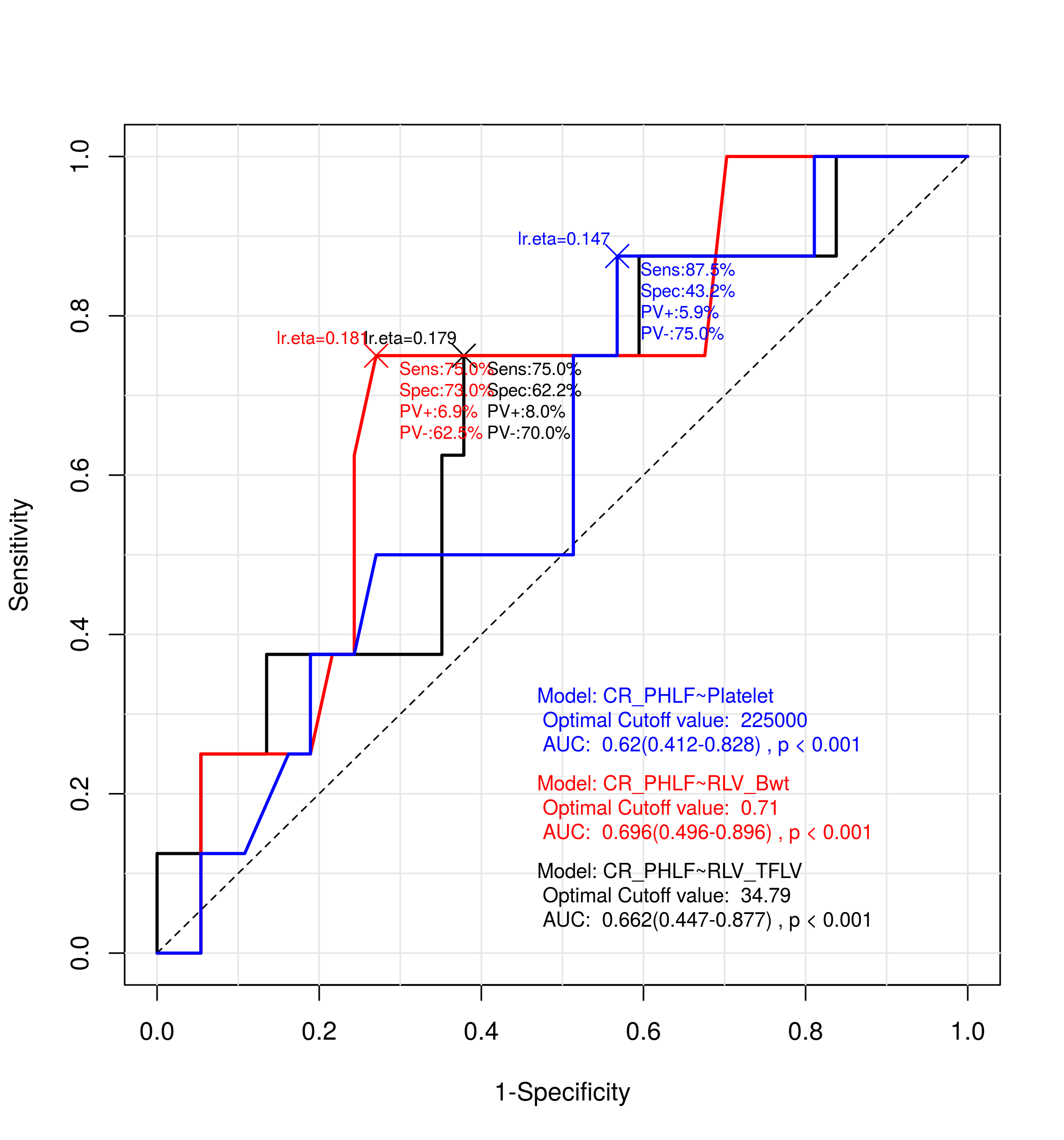 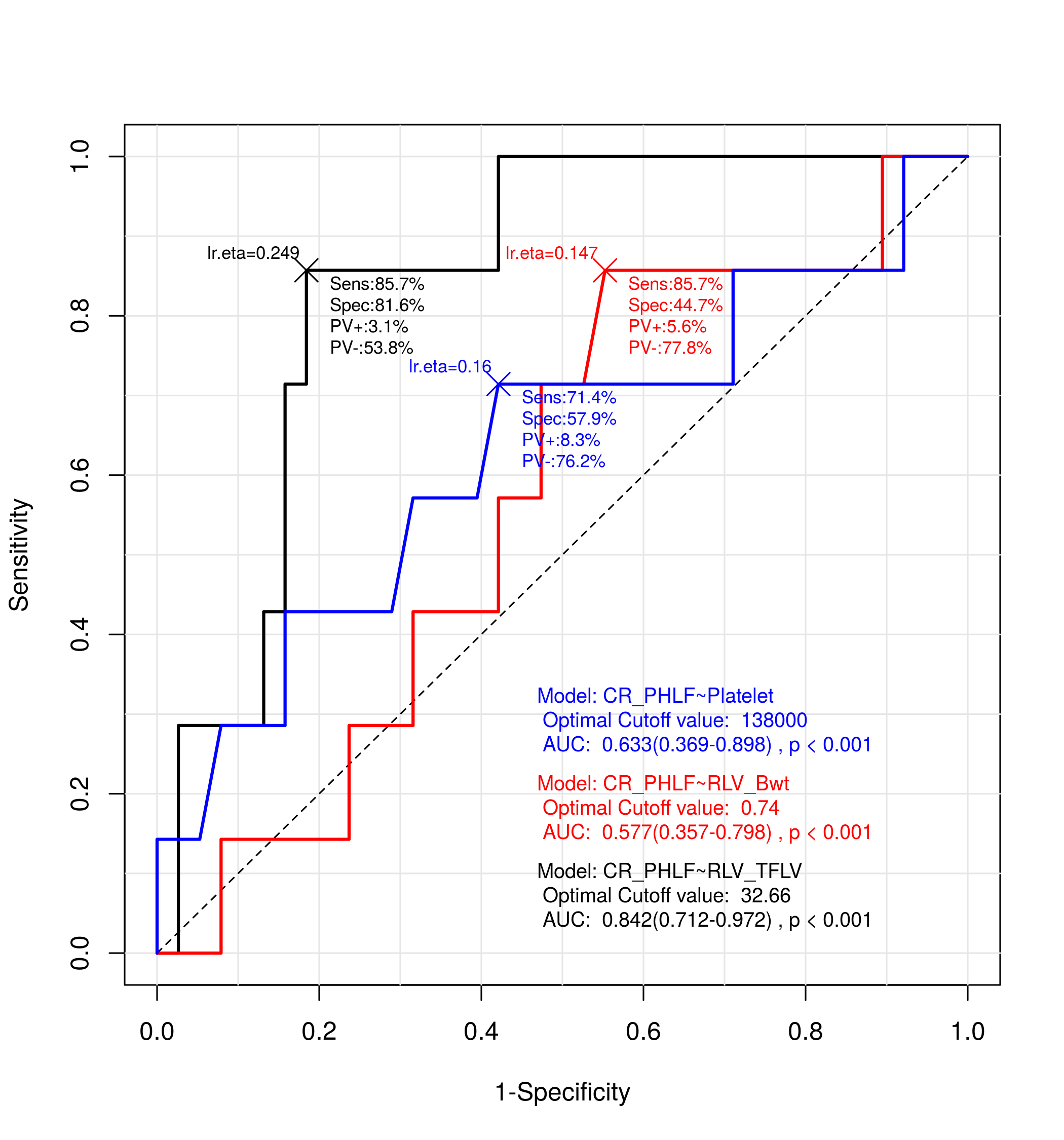 [Speaker Notes: As you know, fibroscan score 11 is well  matched with grade 4 fibrosis or cirrhosis.  Interestingly, when we divided CR PHLF group to fibroscan score  11  less or more subgroup,  in the more than 11 kpa of LSM group, RLV /TFLV ratio is most appropriate, and If LSM is less than 11, RLV / body weight is best predictors of CR , It can be translated that if there is cirrhosis(like majority patients in this study), the safe future remnant liver volume should be decided according to total functional liver volume, not to body weight or SLV.]